1
Španělská lingvistika I
2. Morfologie španělštiny
(9)

doc. Mgr. Petr Stehlík, Ph.D. 
ÚRJL FF MU
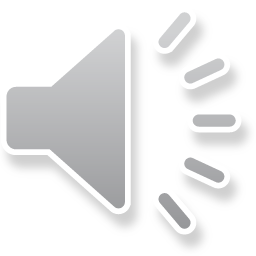 Derivación
2
La formación de palabras mediante la adición de un afijo a una raíz, un tema o una palabra (pero existe también la llamada derivación regresiva: costar > costa, coste, costo; pagar > paga, pago).

Cronología de los procesos derivativos (la estructura de las palabras prefijadas y sufijadas es siempre binaria):
Criterio semántico: globalizar > globalización («acción de globalizar»); globalización > antiglobalización («contra la globa-lización») 
Criterio formal: existencia de la fase intermedia (colonización < colonizar; no colonización < colonia)
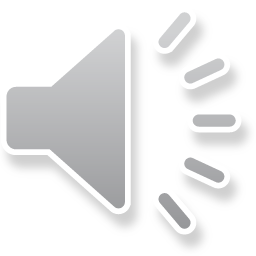 Derivación
3
La formación de palabras mediante la adición de un afijo a una raíz, un tema o una palabra (pero existe también la llamada derivación regresiva: costar > costa, coste, costo; pagar > paga, pago).

Cronología de los procesos derivativos (la estructura de las palabras prefijadas y sufijadas es siempre binaria):
Criterio semántico: globalizar > globalización («acción de globalizar»); globalización > antiglobalización («contra la globa-lización») 
Criterio formal: existencia de la fase intermedia (colonización < colonizar; no colonización < colonia)
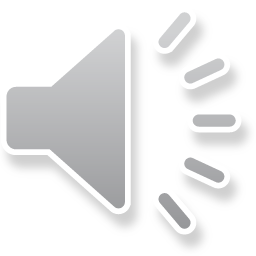 Estructura de las palabras derivadas
4
[[inpref [[[constitulex]V cionsuf]N alsuf]A]A mentesuf]Adv

Paradoja de segmentación / de encorchetado
(estructura formal vs. interpretación semántica)
[antepref [[diluvilex]N anosuf]A]A

Otros ejemplos: sub-mar-ino, intra-ven-oso
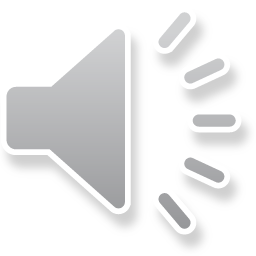 Estructura de las palabras derivadas
5
[[inpref [[[constitulex]V cionsuf]N alsuf]A]A mentesuf]Adv

Paradoja de segmentación / de encorchetado
(estructura formal vs. interpretación semántica)
[antepref [[diluvilex]N anosuf]A]A

Otros ejemplos: sub-mar-ino, intra-ven-oso
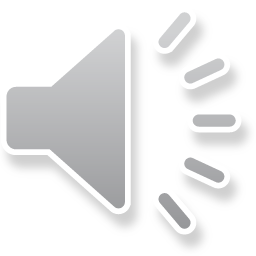 Restricciones
6
Reglas de formación de palabras (morfología generativa)
Tipos de restricciones (además de las fónicas):
morfológicas (p. ej. el sufijo nominalizador -ción puede adjun-tarse a bases verbales: presentar, admirar, implicar…), pero no puede seleccionar bases de otras categorías (silla, negro, ahora);
semánticas (p. ej. rehacer, reinstalar vs. *remorir, *repermane-cer);
sintácticas (estructura argumental de la base: vencedor, fu-mador vs. *ocurridor, *durador; el sufijo -dor requiere una base verbal con sujeto agente).

Bloqueo: mecanismo que impide formar algunas palabras (*inbonito/*desbonito = feo). Palabra existente vs. no existente pero posible (hipotética) vs. palabra imposible
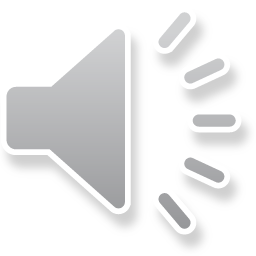 Restricciones
7
Reglas de formación de palabras (morfología generativa)
Tipos de restricciones (además de las fónicas):
morfológicas (p. ej. el sufijo nominalizador -ción puede adjun-tarse a bases verbales: presentar, admirar, implicar…), pero no puede seleccionar bases de otras categorías (silla, negro, ahora);
semánticas (p. ej. rehacer, reinstalar vs. *remorir, *repermane-cer);
sintácticas (estructura argumental de la base: vencedor, fu-mador vs. *ocurridor, *durador; el sufijo -dor requiere una base verbal con sujeto agente).

Bloqueo: mecanismo que impide formar algunas palabras (*inbonito/*desbonito = feo). Palabra existente vs. no existente pero posible (hipotética) vs. palabra imposible
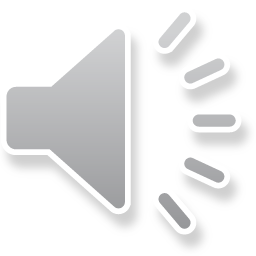 Bloqueo
8
Mecanismo que impide formar innecesariamente sinóni-mos totales, p. ej:
*in-bonito/*des-bonito = feo
 

Palabra existente: jardinero, joyero, infernalmente, deducible
Palabra posible (pero no existente): arbolero 
Palabra imposible: infiernamente, cochable
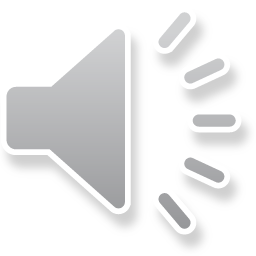 Bloqueo
9
Mecanismo que impide formar innecesariamente sinóni-mos totales, p. ej:
*in-bonito/*des-bonito = feo
 

Palabra existente: jardinero, joyero, infernalmente, deducible
Palabra posible (pero no existente): arbolero 
Palabra imposible: infiernamente, cochable
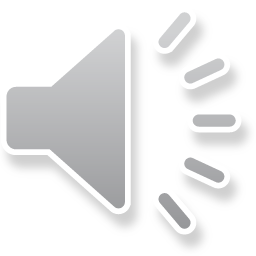 Sufijación
10
Características definitorias:
a) Posición pospuesta
b) Significado léxico vs. gramatical; afijos: zona de transición
c) Cambio del acento de la palabra sufijada (casa > casero)
d) Capacidad transcategorizadora (vs. prefijos)
e) Morfema siempre ligado (vs. prefijos)

Derivación heterogénea:	alcohol N		> 	alcohólicoA
Derivación homogénea: 	cocinaN		> 	cocineroN
									perroN 		> 	perritoN
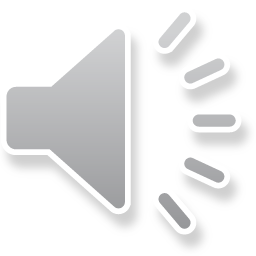 Sufijación
11
Características definitorias:
a) Posición pospuesta
b) Significado léxico vs. gramatical; afijos: zona de transición
c) Cambio del acento de la palabra sufijada (casa > casero)
d) Capacidad transcategorizadora (vs. prefijos)
e) Morfema siempre ligado (vs. prefijos)

Derivación heterogénea:	alcohol N		> 	alcohólicoA
Derivación homogénea: 	cocinaN		> 	cocineroN
									perroN 		> 	perritoN
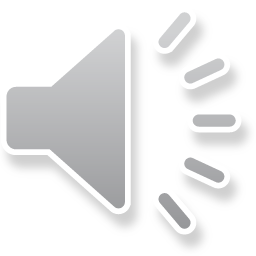 Clasificación de los sufijos
12
Criterio semántico (= básico)
Sufijos significativos / no apreciativos vs. apreciativos 
Criterio gramatical/categorial (solo los sufijos no aprecia-	 tivos)
Sufijos nominalizadores/nominales, adjetivizadores/adjetivos, adver-bializadores/adverbiales, verbalizadores/verbales

Clasificación de los sufijos apreciativos: 
1) diminutivos (-ito, -illo, -ico, …; p. ej. gatito, librico, problemilla)
2) aumentativos (-azo, -ón, …; p. ej. cochazo, problemón)
3) peyorativos/despectivos (-acho, -aco, …; p. ej. amigacho, libraco)
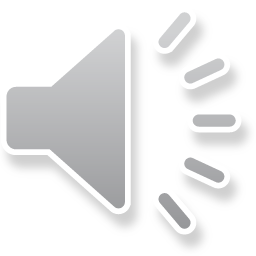 Clasificación de los sufijos
13
Criterio semántico (= básico)
Sufijos significativos / no apreciativos vs. apreciativos 
Criterio gramatical/categorial (solo los sufijos no aprecia-	 tivos)
Sufijos nominalizadores/nominales, adjetivizadores/adjetivos, adver-bializadores/adverbiales, verbalizadores/verbales

Clasificación de los sufijos apreciativos: 
1) diminutivos (-ito, -illo, -ico, …; p. ej. gatito, librico, problemilla)
2) aumentativos (-azo, -ón, …; p. ej. cochazo, problemón)
3) peyorativos/despectivos (-acho, -aco, …; p. ej. amigacho, libraco)
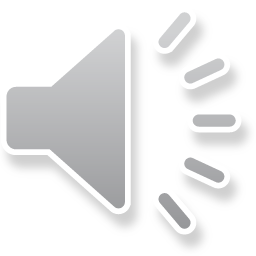